April 2020
Montana PLT Coordinator
Cindy Peterson
MSU Extension Forestry
Associate Forestry Specialist 2

32 Campus Drive MS0606
Missoula MT 59812-0606
(406) 243-4706
cindy.peterson@umontana.edu
www.forestry.msuextension.org
Project Learning Tree
PLT is a program of the Sustainable Forestry Initiative            SFI is a solutions-oriented sustainability organization that collaborates on forest-based conservation and community initiatives that demonstrate and enhance our shared quality of life while providing supply chain assurances through standards, data, and authentic stories.

Montana PLT is sponsored by:

MSU Extension Forestry
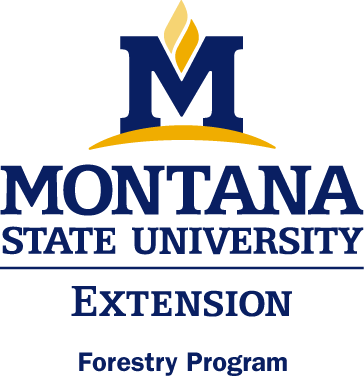 What is Project Learning Tree?A Comprehensive Environmental Ed. (EE) Program
High quality, PreK-12 EE curriculum materials 

Diverse, international network of partners

Implementation via a successful delivery system of professional development
PLT’s Mission
PLT uses the forest as a "window on the world" to:
Increase students' understanding of our complex environment 
Stimulate critical and creative thinking
Develop the ability to make informed decisions on environmental issues
Instill the confidence and commitment to take responsible action
Project Learning Tree History
Early 1970’s: Partnership between education, resource 	agencies, and businesses
	 started Project Learning Tree to teach young people about the 	environment  
1976: PLT materials first implemented in 13 western states
 	PreK-6 and 7-12 Environmental Education Guides
1990: PLT materials revamped into PreK-8 and Secondary   	Modules
2006: Major revisions to the PLT PreK-8 Guide and continued        	development of Secondary Modules 
2017: Introduction of on-line modules for EC, preK-8 Guides, GreenSchools Grants, Energy in Ecosystems E-Unit for grades 3-5 and Carbon & Climate E-Unit for grades 6-8.
PLT was so effective it inspired other EE programs based on the PLT model
	Project WILD in 1983 
	Project WET in 1992
PLT’s Environmental Education Goals
Awareness
Knowledge
Challenge
Responsible
Action
“Teaching students how to think, not what to think about complex environmental issues.” 
~Rudy Schafer, Founder PLT
PLT’s International Network
All 50 states and the District of Columbia
Brazil, Canada, Chile, Finland, Japan, Mexico, Philippines, Slovakia, Sweden, U.S. Trust Territories, The Peace Corps
AFF’s Center for Environmental Learning office (“National PLT”)
CEL Operating Committee
State Sponsors
State Steering Committees
State Coordinators
Facilitators
Teachers
Students
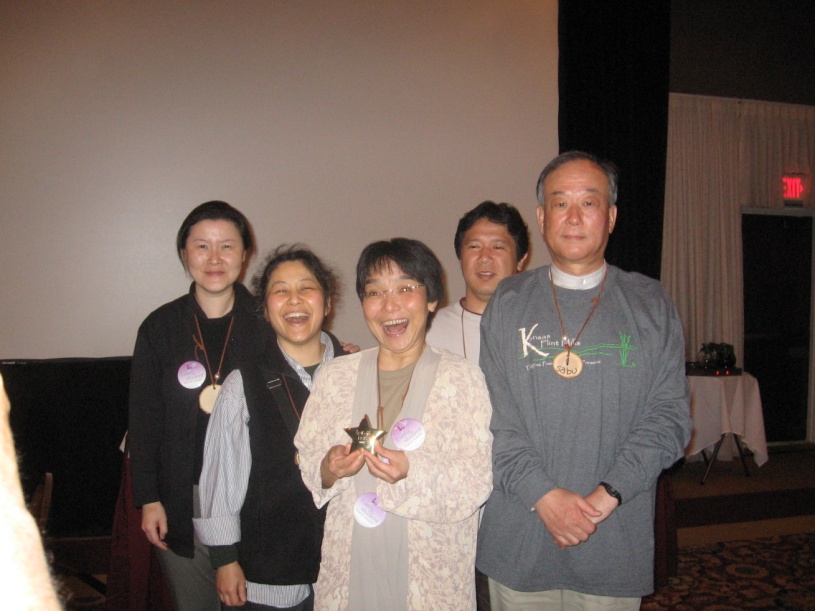 National, State, and Local Partnerships
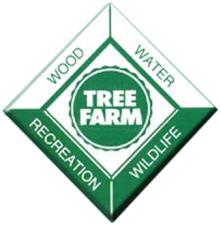 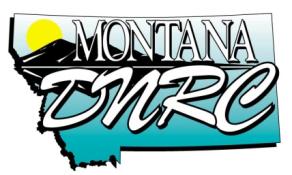 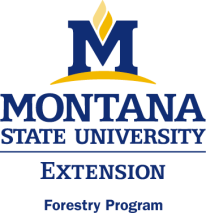 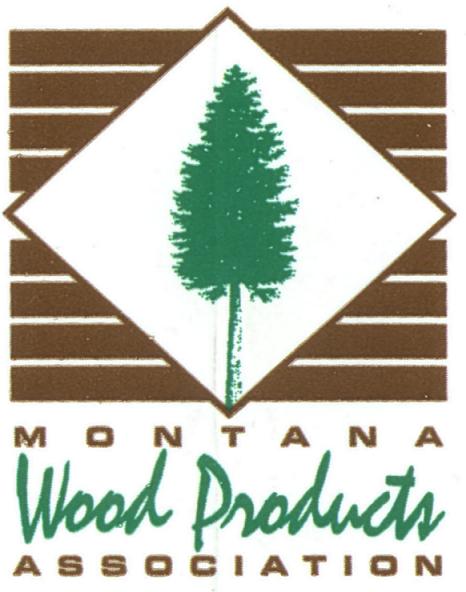 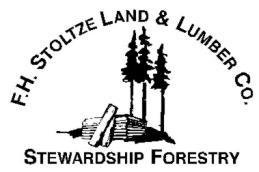 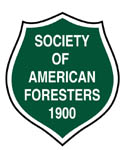 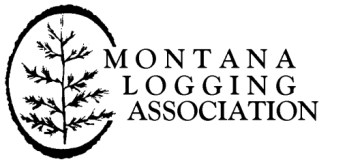 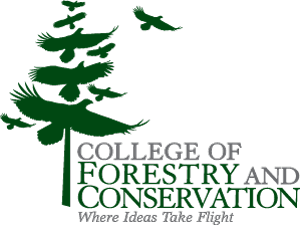 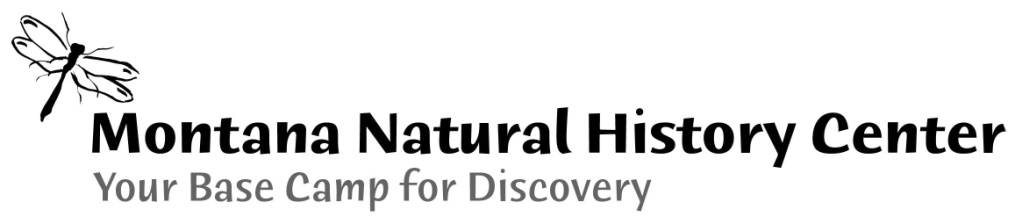 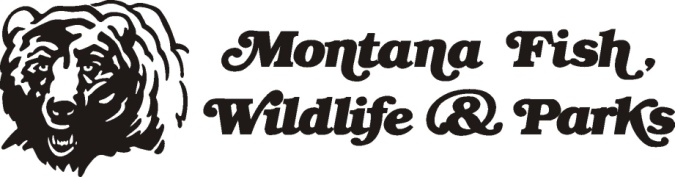 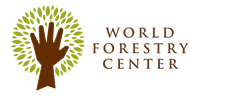 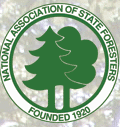 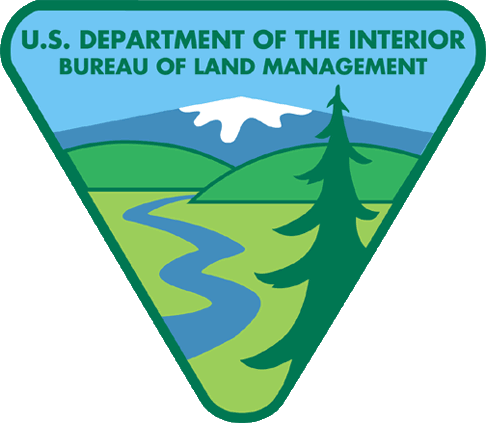 American Forest Foundation
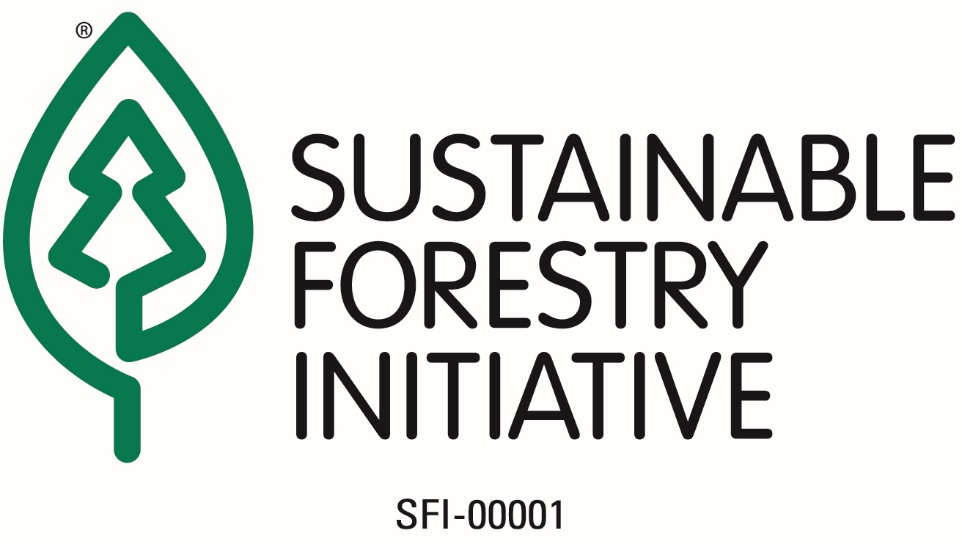 Implementation
50 State Network

“Train the Trainer Model” 

Professional Development
Inservice
Preservice
Nonformal 

30,000 Educators Trained Each Year Across the Country
You are the first Educators Trained Each Year in Montana
During the average business day,
a PLT workshop begins every hour.
More than half the teachers who
attend use PLT in their classes
 at least six times a year.
PLT Curriculum
PLT for PreK-8
Early Childhood
PreK-8 Environmental Education Activity Guide
Energy and Society
Treemendous Science (K-2)
Energy in Ecosystems (3-5) online
Carbon & Climate (6-8) online

PLT for Secondary
5 printed modules
3 online modules
PLT’s PreK-8 Environmental Education Activity Guide
New Features 
Reading Connections
Technology Connections
Differentiated Instruction
New Design
Aligned to National and State Standards

Classroom Friendly 
96 hands-on, interdisciplinary activities
Indoor and outdoor activities
Energy & Society Kit
Activity Guide

Music & Dance by Billy B
Energy & Me CD
Energy & Me music and dance DVD

Poster Set
Where is the energy?
What powers the move?
Secondary Modules (Grades 9-12)
-	Focus on Forests
-	Municipal Solid Waste
-	Focus on Risk
	Biotechnology Supplement (In Development)
-	Places We Live
-	Biodiversity (Online)
-	Forests of the World
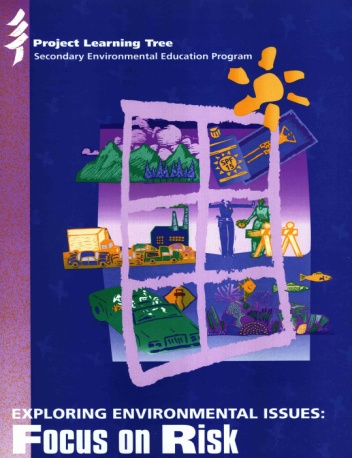 Curriculum Development Process
6. Activities Revised/Edited

7. Activities Reviewed

8. Final Editing

9. Design and Publishing

10. Implementation through workshops

11.Teachers Field-Test Module
Advisory Committee

2.  Focus Groups

First Draft of Activities 

Teachers Pilot-test Activities

5.  Activities reviewed by Education and Resource Professionals
PLT Curriculum Evaluation
Evaluations confirm increased knowledge and positive attitudinal growth among students 

PreK-8 Guide:
Evaluation by NAAEE Research Commission in 1994
Secondary Modules:
Focus on Forests, Forest Ecology, and Municipal Solid Waste modules evaluated by Dr. Louis Iozzi at Rutgers University-Cook College

Focus on Risk module evaluated by Dr. Michaela Zint and Christina Gomez-Schmidt at the University of Michigan

Places We Live module evaluated by Dr. Sarah Haines at Towson University

Please visit Project Learning Tree website for more details.
Standards Correlations and No Child Left Behind (NCLB)
Most states have aligned PLT materials to their state academic standards
	visit PLT website for national and state correlations
	(Common Core, next Generation Science, Girls Scouts, Boy Scouts and more)

No Child Left Inside Act (NCLI) (H.R. 882/2015)
AFF/PLT a member of the NCLI coalition
Legislation would:
authorize Environmental Education in NCLB 
provide new funding to states for teacher training and state environmental literacy plans
Every Student Learns Outside
Teaching with PLT is fun and hands-on video
Learn how to make outdoor experiences part of everyday lesson plans

Find a series of kids activity pages for “non-educators” based upon PLT activities
Urban Forestry Website
link to PLT urban forest page
Annotated bibliography and links to websites of urban and community forestry organizations 

Enhances the teaching of PLT activities related to urban and community forestry
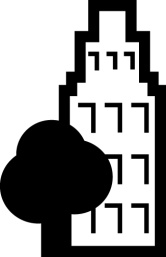 Funding provided by National Urban and Community Forestry Advisory Council
Educator Support Materials
The Branch, PLT’s quarterly online newsletter
	Information on PLT’s programs and resources 

	Latest in environmental education news

The PLT website, PLT website
	Resources by Activity Pages 
		Download student pages
		Find additional resources for each activity
Calendar of PLT events
	
	Standards correlations 
	
	and more!
Recognizing Excellence
PLT’s National Outstanding Educator Program


Recognizes educators for their commitment to EE, teaching skills, and use of PLT
Five winners chosen each year from state nominations
Green Works
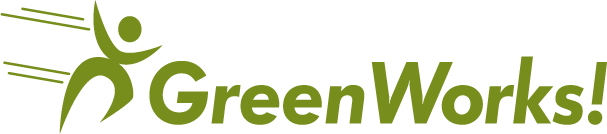 Grants up to $5,000 for students to complete environmental service-learning projects. 
Integrates community service with the academic curriculum.
Combines the environmental knowledge and resources of PLT with community action initiatives.
Grant Cycles

Round 1: Applications Due April 30
Round 2: Applications Due October 31
GreenWorks! In Action: Biodiesel ReEnergizes Us!
11th Grade Science Students in Utah created biodiesel…











…then powered a van with it for field trips!
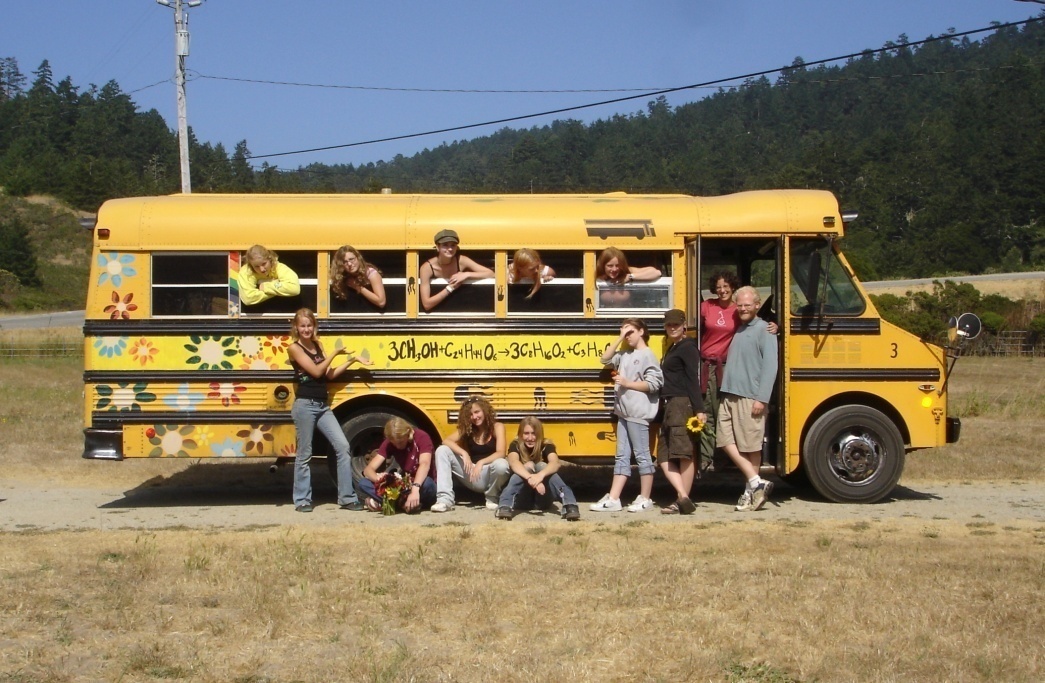 PLT’s GreenSchools! Program
It combines:
  environmental education
  service-learning
  leadership opportunities

It engages:
  teachers, faculty, maintenance staff
  students
  school board members
  parents and community members

Students
  reduce the ecological footprint of their    school
  create a more green and healthy   learning environment
  save their school money!
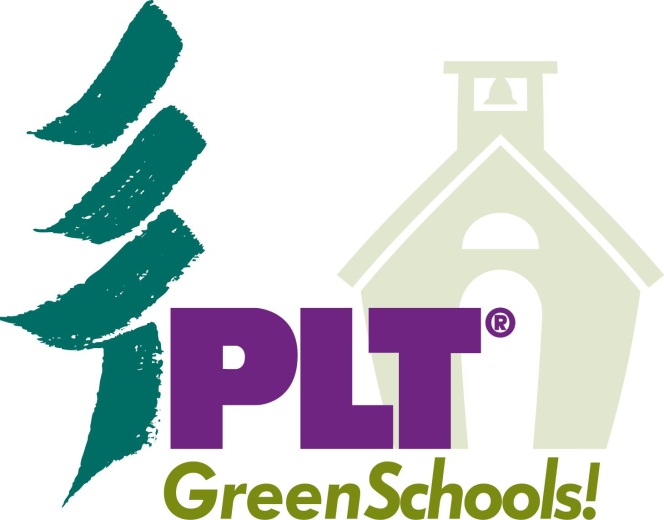 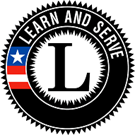 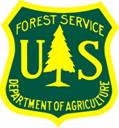 How can schools participate?
1.  Attend a PLT Workshop
2.  Register Online – PLT GreenSchools website
3.  Obtain GreenSchools! Investigations
4.  Form a GreenSchools! Team
5.  Complete 5 GreenSchools! Investigations
6.  Conduct Environmental 
	Action Projects
7.  Collect Data to 
	Support Change
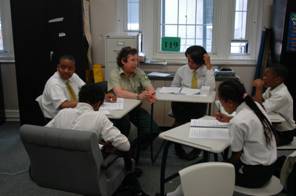 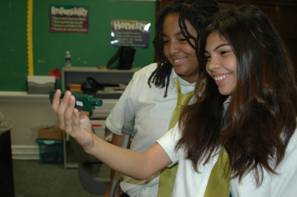 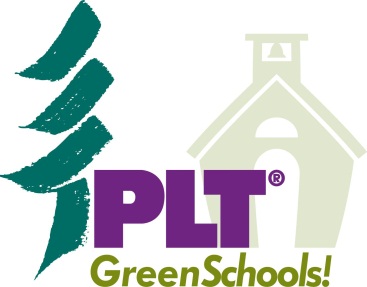 GreenSchools! Investigations
Energy Use
  Waste and Recycling
  Water Consumption
  School Site
  Environmental Quality
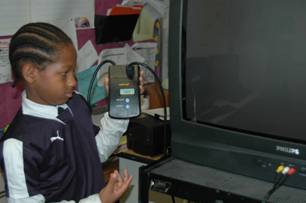 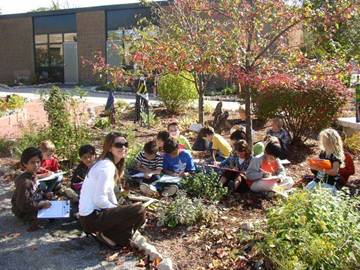 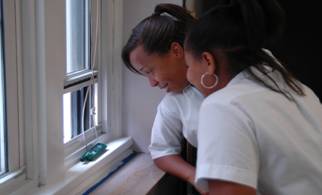 PLT GreenSchools! and GreenWorks!
Based on service-learning practices:
  Investigation
  Preparation
  Action
  Reflection
  Demonstration
  Celebration

All about Youth Voice!!
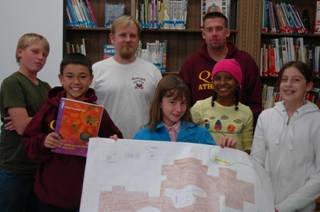 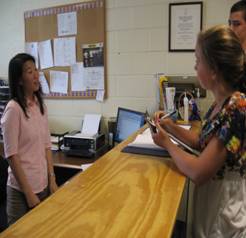 Project Learning Tree Works
25,000 educators trained a year


Half of users report using PLT at least 
once a month 


Recipient of national awards


60% of workshop participants are 
referred to PLT by another educator